QC1303 – Pre-Authorization Screen Update (TDAO & TDAM Trx Screen)
Sub-menu - Manual – Authorization (Confirm button, calling pre_authorize)
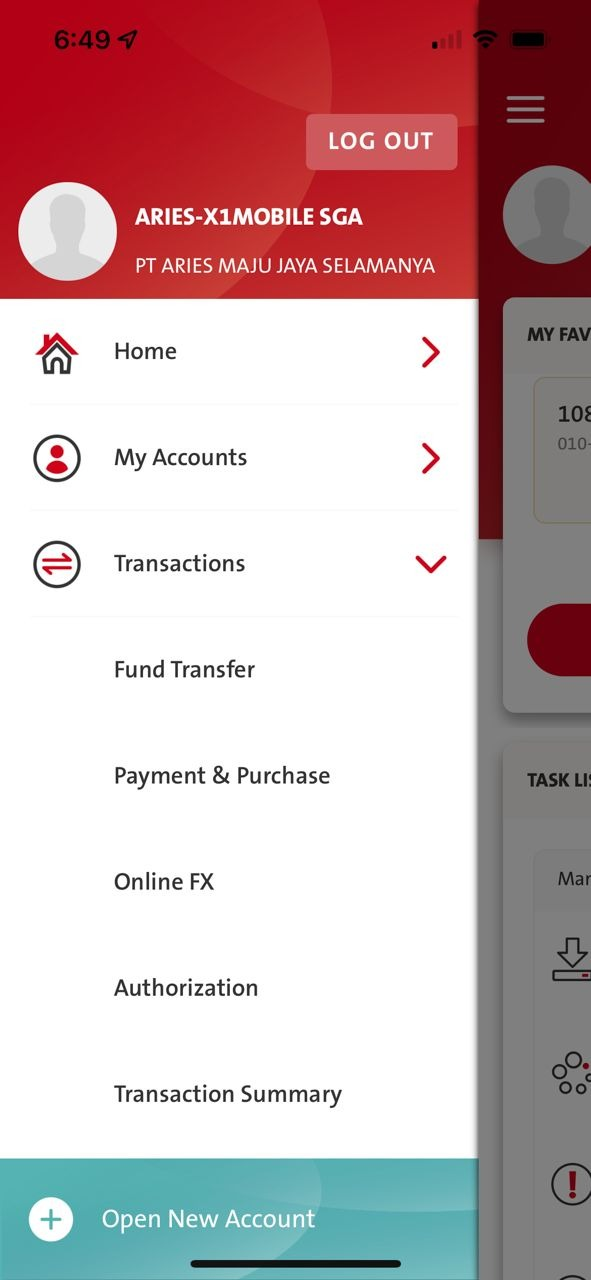 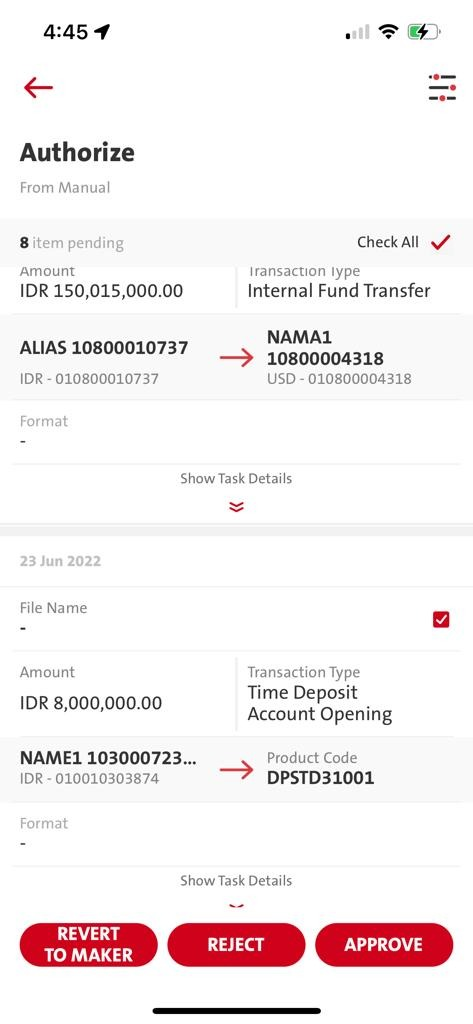 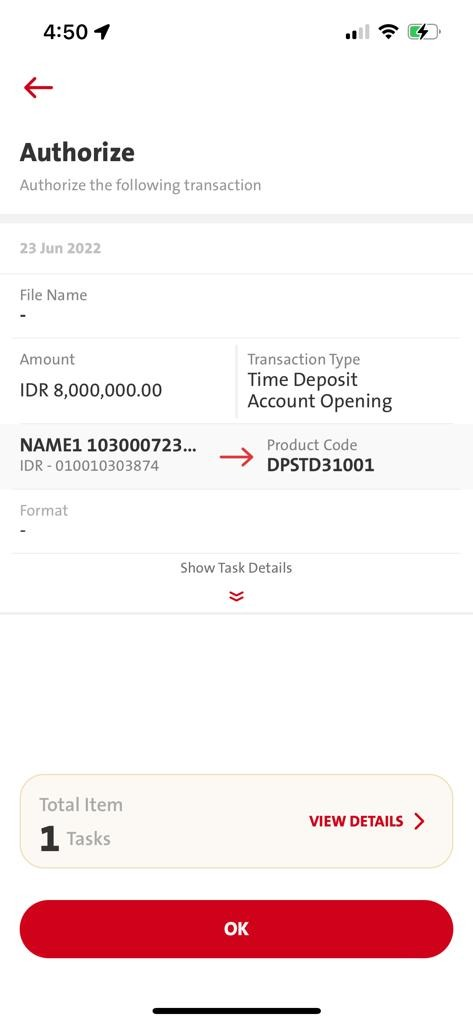 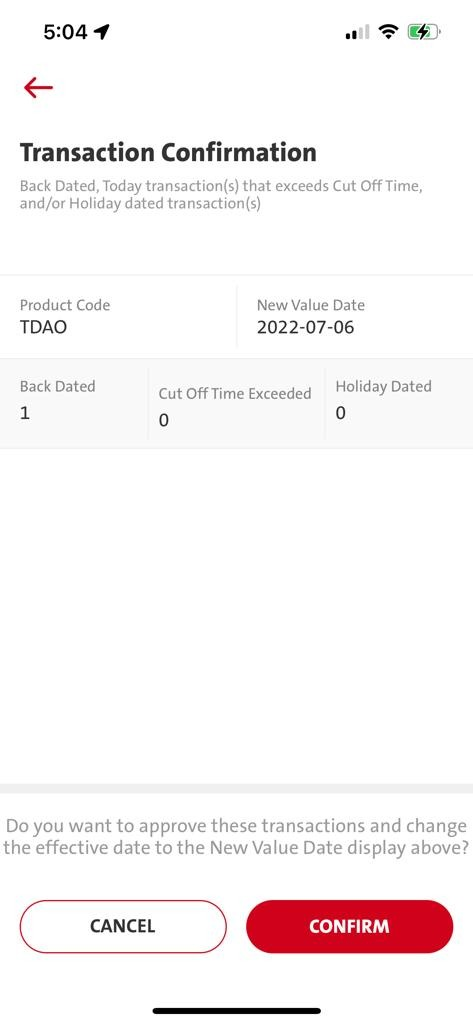 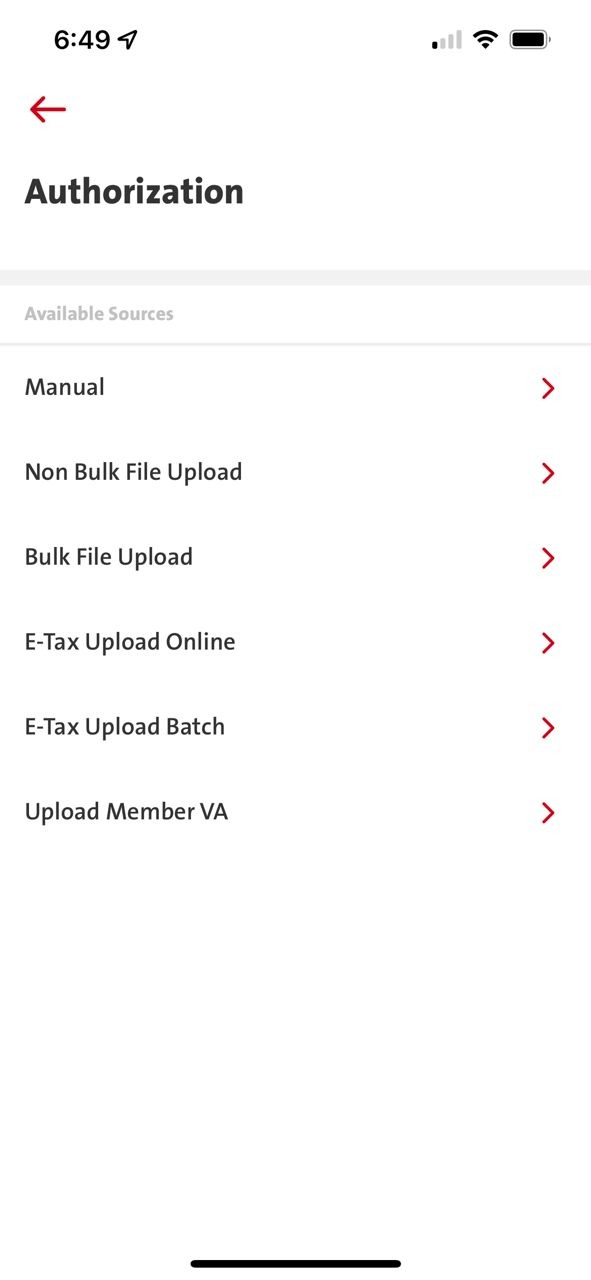 QC1303 – Pre-Authorization Screen Update (TDAO & TDAM Trx Screen)
Task List – Pending Task List - Manual – Authorization (Confirm button, when calling pre_authorize)
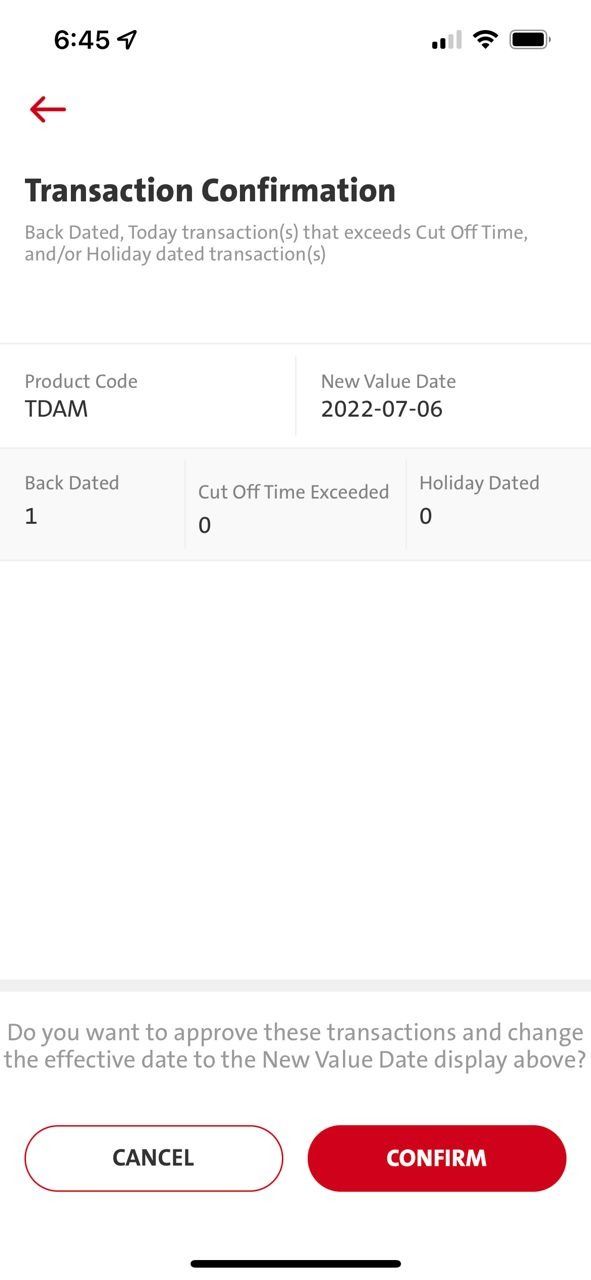 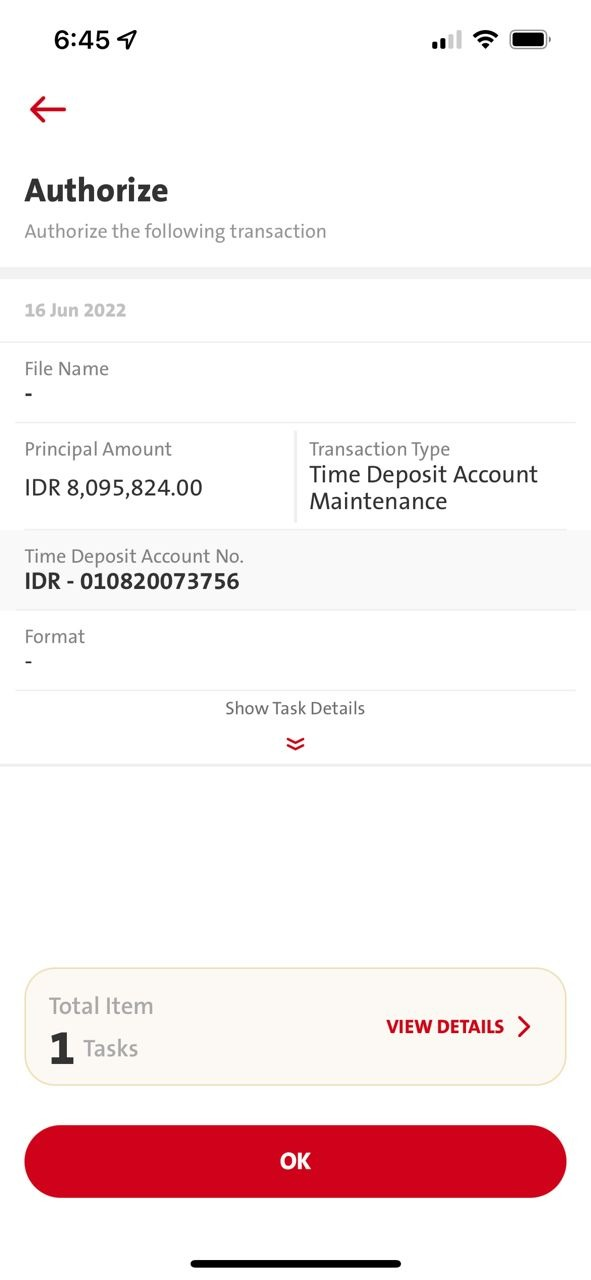 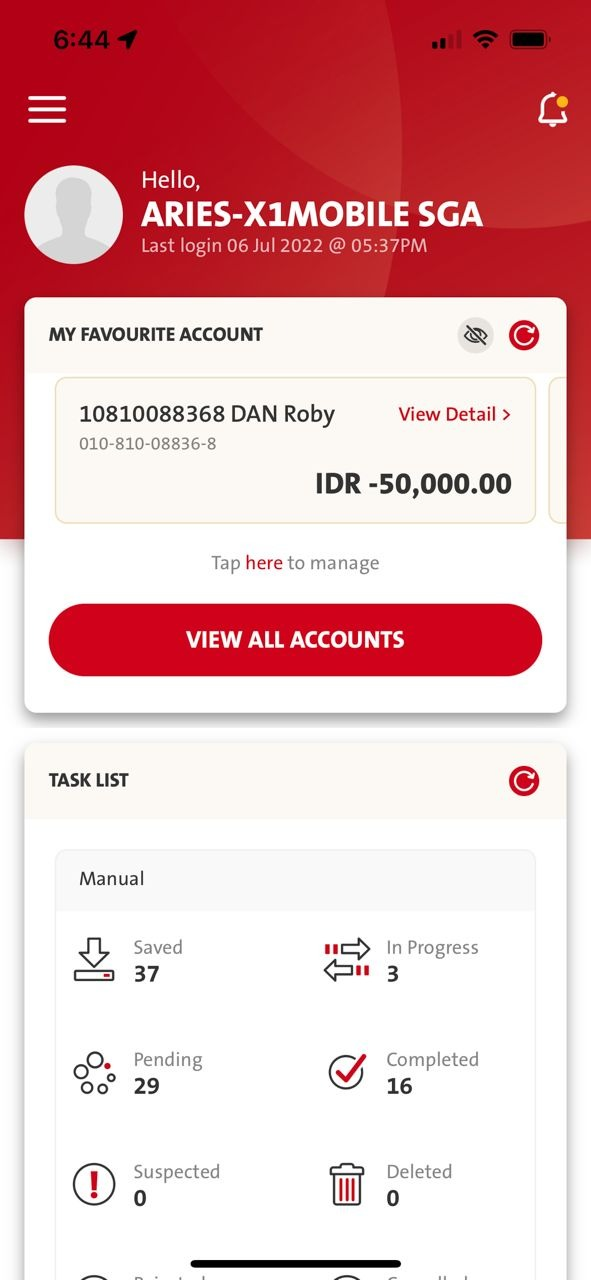 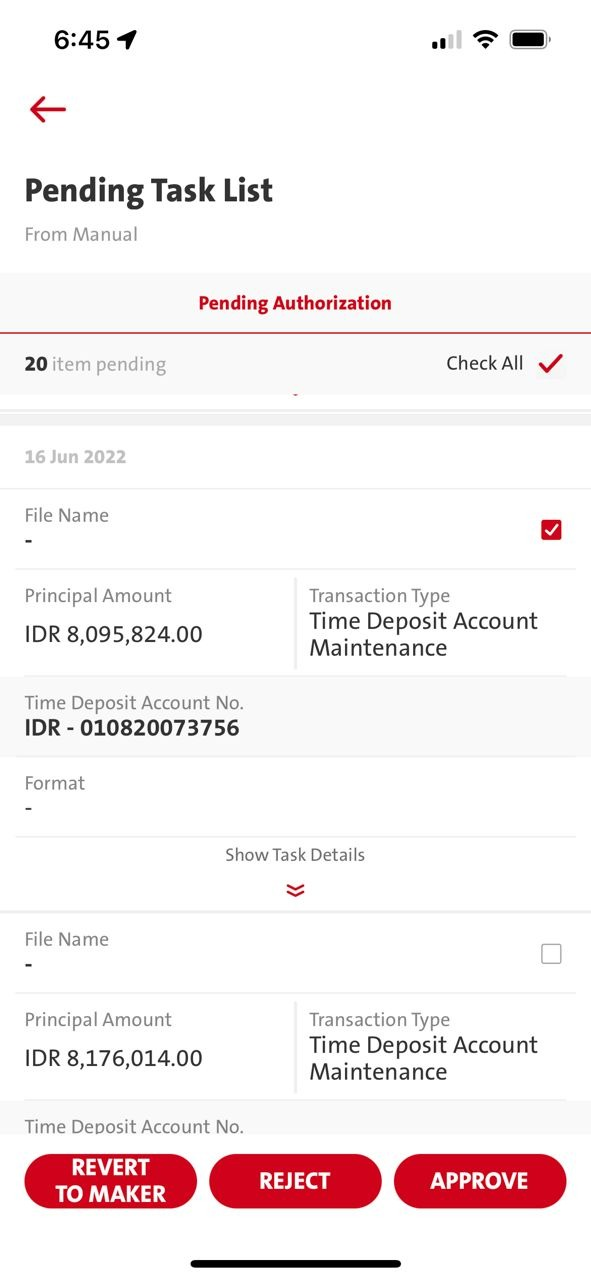 QC1303 – Pre-Authorization Screen Update TDAO & TDAM
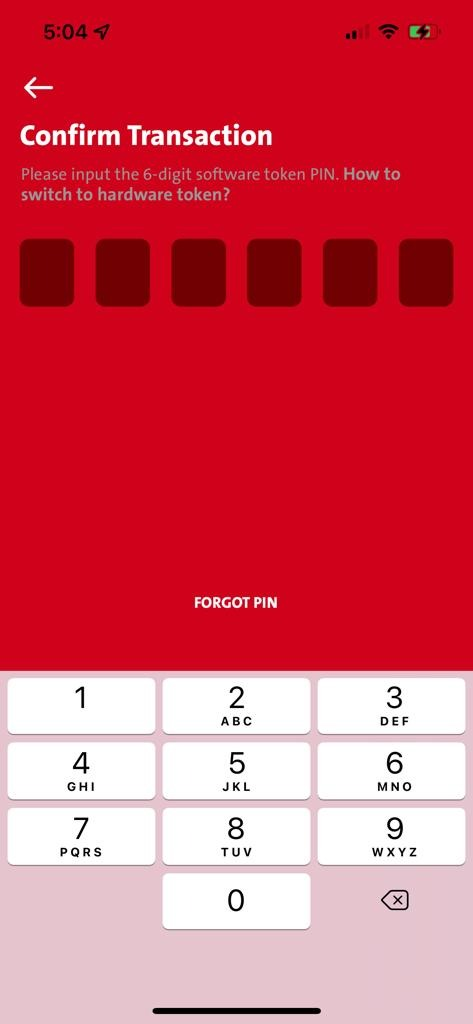 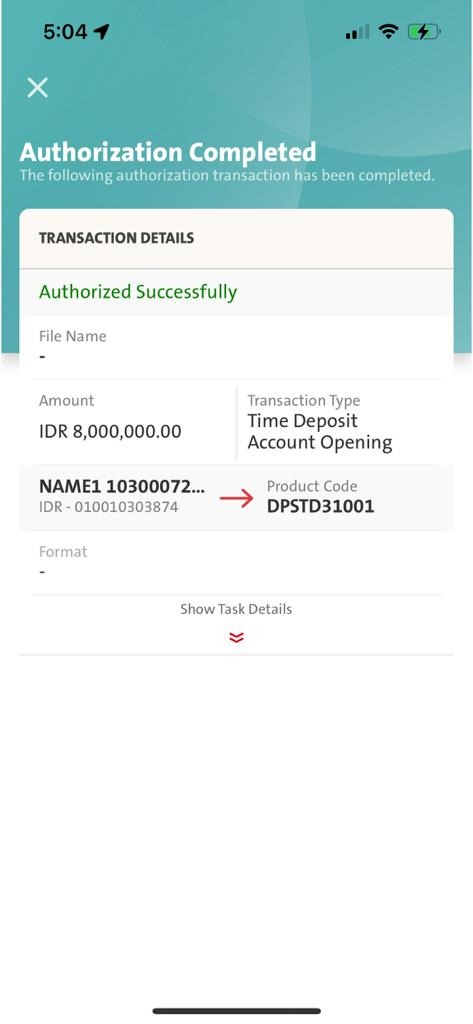 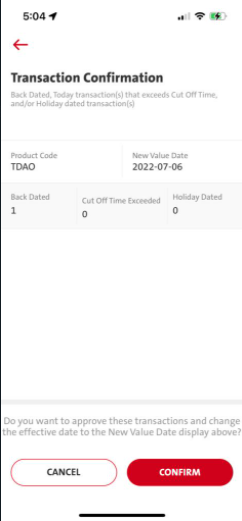 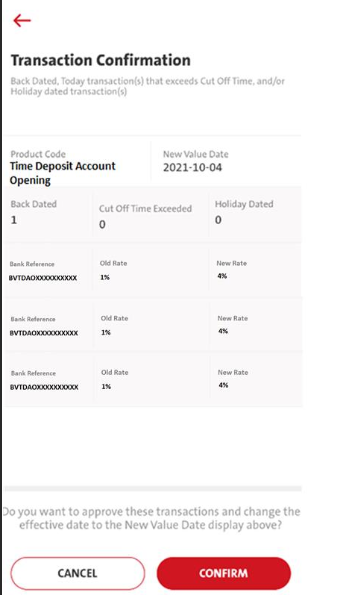 QC1303 – Pre-Authorization (TDAO & TDAM) Screen Update

Entry Point:- 
1. Sub-menu - Manual – Authorization (Confirm button, when calling pre_authorize)
2. Task List – Pending Task List - Manual – Authorization (Confirm button, when calling pre_authorize)

Changes on Transaction Confirmation screen:- (On the left)

Applicable for Transaction Type:-
Time Deposit Account Opening (TDAO)
Time Deposit Account Maintenance (TDAM)

	BE 
authorization – Return 17.17 - List of Backdated Info. 
Return 17.91 - TD rate Changes info to FE.

	FE
- pre_authorize  -  Remain sending the same mandatory parameter to BE.
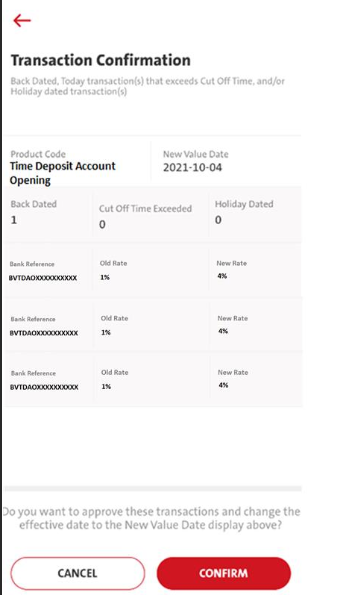 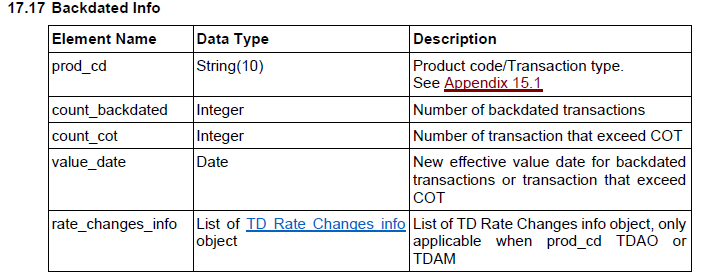 Pending Copywriting for ID language
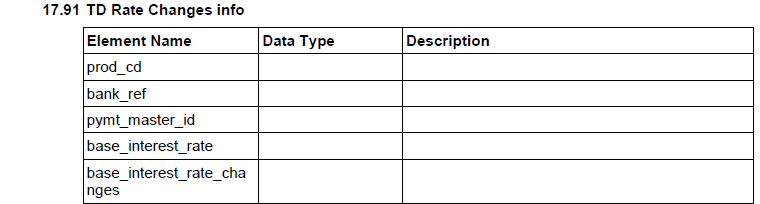